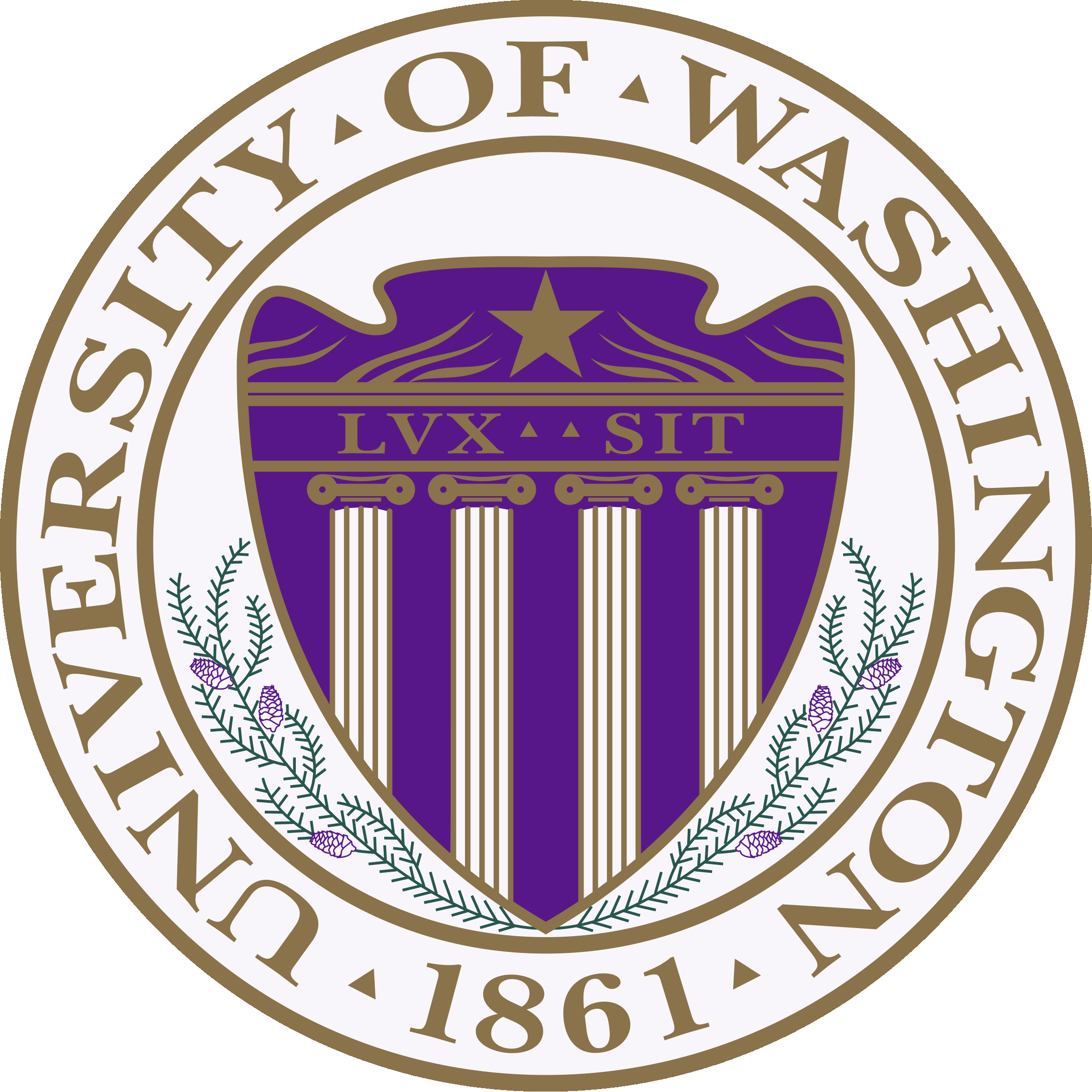 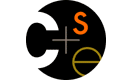 CSE373: Data Structures & AlgorithmsLecture 17: Minimum Spanning Trees
Kevin Quinn
Fall 2015
Spanning Trees
A simple problem: Given a connected  undirected graph G=(V,E), find a minimal subset of edges such that G is still connected
A graph G2=(V,E2) such that G2 is connected and removing any edge from E2 makes G2 disconnected
Fall 2015
CSE373: Data Structures & Algorithms
2
Observations
Any solution to this problem is a tree
Recall a tree does not need a root; just means acyclic
For any cycle, could remove an edge and still be connected

Solution not unique unless original graph was already a tree

Problem ill-defined if original graph not connected
So |E| >= |V|-1

A tree with |V| nodes has |V|-1 edges
So every solution to the spanning tree problem has |V|-1 edges
Fall 2015
CSE373: Data Structures & Algorithms
3
Motivation
A spanning tree connects all the nodes with as few edges as possible

Example: A “phone tree” so everybody gets the message and no unnecessary calls get made
Bad example since would prefer a balanced tree

In most compelling uses, we have a weighted  undirected graph and we want a tree of least total cost 
Example: Electrical wiring for a house or clock wires on a chip
Example: A road network if you cared about asphalt cost rather than travel time

This is the minimum spanning tree problem
Will do that next, after intuition from the simpler case
Fall 2015
CSE373: Data Structures & Algorithms
4
Two Approaches
Different algorithmic approaches to the spanning-tree problem:

Do a graph traversal (e.g., depth-first search, but any traversal will do), keeping track of edges that form a tree

Iterate through edges; add to output any edge that does not create a cycle
Fall 2015
CSE373: Data Structures & Algorithms
5
Spanning tree via DFS
spanning_tree(Graph G) {
  for each node i: i.marked = false
  for some node i: f(i)
}
f(Node i) {
  i.marked = true
  for each j adjacent to i:
	  if(!j.marked) {
      add(i,j) to output
      f(j) // DFS
    }
}
Correctness: DFS reaches each node.  We add one edge to connect it
 to the already visited nodes.  Order affects result, not correctness.

Time: O(|E|)
Fall 2015
CSE373: Data Structures & Algorithms
6
Example
Stack
f(1)
2
1
3
7
4
6
5
Output:
Fall 2015
CSE373: Data Structures & Algorithms
7
Example
Stack (bottom)
f(1)
f(2)
2
1
3
7
4
6
5
Output:  (1,2)
Fall 2015
CSE373: Data Structures & Algorithms
8
Example
Stack (bottom)
f(1)
f(2)
f(7)
2
1
3
7
4
6
5
Output:  (1,2), (2,7)
Fall 2015
CSE373: Data Structures & Algorithms
9
Example
Stack (bottom)
f(1)
f(2)
f(7)
f(5)
2
1
3
7
4
6
5
Output:  (1,2), (2,7), (7,5)
Fall 2015
CSE373: Data Structures & Algorithms
10
Example
Stack (bottom)
f(1)
f(2)
f(7)
f(5)
f(4)
2
1
3
7
4
6
5
Output:  (1,2), (2,7), (7,5), (5,4)
Fall 2015
CSE373: Data Structures & Algorithms
11
Example
Stack (bottom)
f(1)
f(2)
f(7)
f(5)
f(4)
f(3)
2
1
3
7
4
6
5
Output:  (1,2), (2,7), (7,5), (5,4),(4,3)
Fall 2015
CSE373: Data Structures & Algorithms
12
Example
Stack (bottom)
f(1)
f(2)
f(7)
f(5)
f(4)  f(6)
f(3)
2
1
3
7
4
6
5
Output:  (1,2), (2,7), (7,5), (5,4), (4,3), (5,6)
Fall 2015
CSE373: Data Structures & Algorithms
13
Example
Stack (bottom)
f(1)
f(2)
f(7)
f(5)
f(4)  f(6)
f(3)
2
1
3
7
4
6
5
Output:  (1,2), (2,7), (7,5), (5,4), (4,3), (5,6)
Fall 2015
CSE373: Data Structures & Algorithms
14
Second Approach
Iterate through edges; output any edge that does not create a cycle

Correctness (hand-wavy):
Goal is to build an acyclic connected graph
When we add an edge, it adds a vertex to the tree 
Else it would have created a cycle
The graph is connected, so we reach all vertices

Efficiency:
Depends on how quickly you can detect cycles
Reconsider after the example
Fall 2015
CSE373: Data Structures & Algorithms
15
Example
Edges in some arbitrary order:
  (1,2), (3,4), (5,6), (5,7),(1,5), (1,6), (2,7), (2,3), (4,5), (4,7)
2
1
3
7
4
6
5
Output:
Fall 2015
CSE373: Data Structures & Algorithms
16
Example
Edges in some arbitrary order:
  (1,2), (3,4), (5,6), (5,7),(1,5), (1,6), (2,7), (2,3), (4,5), (4,7)
2
1
3
7
4
6
5
Output: (1,2)
Fall 2015
CSE373: Data Structures & Algorithms
17
Example
Edges in some arbitrary order:
  (1,2), (3,4), (5,6), (5,7),(1,5), (1,6), (2,7), (2,3), (4,5), (4,7)
2
1
3
7
4
6
5
Output: (1,2), (3,4)
Fall 2015
CSE373: Data Structures & Algorithms
18
Example
Edges in some arbitrary order:
  (1,2), (3,4), (5,6), (5,7),(1,5), (1,6), (2,7), (2,3), (4,5), (4,7)
2
1
3
7
4
6
5
Output: (1,2), (3,4), (5,6),
Fall 2015
CSE373: Data Structures & Algorithms
19
Example
Edges in some arbitrary order:
  (1,2), (3,4), (5,6), (5,7),(1,5), (1,6), (2,7), (2,3), (4,5), (4,7)
2
1
3
7
4
6
5
Output: (1,2), (3,4), (5,6), (5,7)
Fall 2015
CSE373: Data Structures & Algorithms
20
Example
Edges in some arbitrary order:
  (1,2), (3,4), (5,6), (5,7), (1,5), (1,6), (2,7), (2,3), (4,5), (4,7)
2
1
3
7
4
6
5
Output: (1,2), (3,4), (5,6), (5,7), (1,5)
Fall 2015
CSE373: Data Structures & Algorithms
21
Example
Edges in some arbitrary order:
  (1,2), (3,4), (5,6), (5,7), (1,5), (1,6), (2,7), (2,3), (4,5), (4,7)
2
1
3
7
4
6
5
Output: (1,2), (3,4), (5,6), (5,7), (1,5)
Fall 2015
CSE373: Data Structures & Algorithms
22
Example
Edges in some arbitrary order:
  (1,2), (3,4), (5,6), (5,7), (1,5), (1,6), (2,7), (2,3), (4,5), (4,7)
2
1
3
7
4
6
5
Output: (1,2), (3,4), (5,6), (5,7), (1,5)
Fall 2015
CSE373: Data Structures & Algorithms
23
Example
Edges in some arbitrary order:
  (1,2), (3,4), (5,6), (5,7), (1,5), (1,6), (2,7), (2,3), (4,5), (4,7)
2
1
3
7
4
6
Can stop once we
have |V|-1 edges
5
Output: (1,2), (3,4), (5,6), (5,7), (1,5), (2,3)
Fall 2015
CSE373: Data Structures & Algorithms
24
Cycle Detection
To decide if an edge could form a cycle is O(|V|) because we may need to traverse all edges already in the output

So overall algorithm would be O(|V||E|)

But there is a faster way we know: use union-find!
Initially, each item is in its own 1-element set
Union sets when we add an edge that connects them
Stop when we have one set
Fall 2015
CSE373: Data Structures & Algorithms
25
Using Disjoint-Set
Can use a disjoint-set implementation in our spanning-tree algorithm to detect cycles:

Invariant: 	u and v are connected in output-so-far 
					iff 
 			    u and v in the same set

Initially, each node is in its own set
When processing edge (u,v):
If  find(u) equals find(v), then do not add the edge
Else add the edge and union(find(u),find(v))
O(|E|) operations that are almost O(1) amortized
Fall 2015
CSE373: Data Structures & Algorithms
26
Summary So Far
The spanning-tree problem
Add nodes to partial tree approach is O(|E|)
Add acyclic edges approach is almost O(|E|)
Using union-find “as a black box”

But really want to solve the minimum-spanning-tree problem
Given a weighted undirected graph, give a spanning tree of minimum weight
Same two approaches will work with minor modifications
Both will be O(|E| log |V|)
Fall 2015
CSE373: Data Structures & Algorithms
27
Getting to the Point
Algorithm #1
Shortest-path is to Dijkstra’s Algorithm
as
Minimum Spanning Tree is to Prim’s Algorithm
(Both based on expanding cloud of known vertices, basically using a priority queue instead of a DFS stack)

Algorithm #2
Kruskal’s Algorithm for Minimum Spanning Tree
is
Exactly our 2nd approach to spanning tree 
but process edges in cost order
Fall 2015
CSE373: Data Structures & Algorithms
28
Prim’s Algorithm Idea
Idea: Grow a tree by adding an edge from the “known” vertices to the “unknown” vertices.  Pick the edge with the smallest weight that connects “known” to “unknown.”


Recall Dijkstra “picked edge with closest known distance to source” 
That is not what we want here
Otherwise identical (!)
Fall 2015
CSE373: Data Structures & Algorithms
29
The Algorithm
For each node v, set  v.cost =  and v.known = false
Choose any node v 
Mark v as known
For each edge (v,u) with weight w, set u.cost=w and u.prev=v
While there are unknown nodes in the graph
Select the unknown node v with lowest cost
Mark v as known and add (v, v.prev) to output
For each edge (v,u) with weight w,
		    if(w < u.cost) {
		        u.cost = w;
	    u.prev = v;
		    }
Fall 2015
CSE373: Data Structures & Algorithms
30
Example


2
B
A
1

1
5
2
E

1
D
1
3
5
C


6
G
2

10
F
Fall 2015
CSE373: Data Structures & Algorithms
31
Example
2
0
2
B
A
1

1
5
2
E
1
1
D
1
3
5
C
2

6
G
2

10
F
Fall 2015
CSE373: Data Structures & Algorithms
32
Example
2
0
2
B
A
1
1
1
5
2
E
1
1
D
1
3
5
C
2
5
6
G
2
6
10
F
Fall 2015
CSE373: Data Structures & Algorithms
33
Example
2
0
2
B
A
1
1
1
5
2
E
1
1
D
1
3
5
C
2
5
6
G
2
2
10
F
Fall 2015
CSE373: Data Structures & Algorithms
34
Example
1
0
2
B
A
1
1
1
5
2
E
1
1
D
1
3
5
C
2
3
6
G
2
2
10
F
Fall 2015
CSE373: Data Structures & Algorithms
35
Example
1
0
2
B
A
1
1
1
5
2
E
1
1
D
1
3
5
C
2
3
6
G
2
2
10
F
Fall 2015
CSE373: Data Structures & Algorithms
36
Example
1
0
2
B
A
1
1
1
5
2
E
1
1
D
1
3
5
C
2
3
6
G
2
2
10
F
Fall 2015
CSE373: Data Structures & Algorithms
37
Example
1
0
2
B
A
1
1
1
5
2
E
1
1
D
1
3
5
C
2
3
6
G
2
2
10
F
Fall 2015
CSE373: Data Structures & Algorithms
38
Analysis
Correctness ?? 
A bit tricky
Intuitively similar to Dijkstra


Run-time
Same as Dijkstra
O(|E| log |V|) using a priority queue
Costs/priorities are just edge-costs, not path-costs
Fall 2015
CSE373: Data Structures & Algorithms
39
Kruskal’s Algorithm
Idea: Grow a forest out of edges that do not grow a cycle, just like for the spanning tree problem.  
But now consider the edges in order by weight

So: 
Sort edges: O(|E|log |E|) (next course topic)
Iterate through edges using union-find for cycle detection almost O(|E|)

Somewhat better:
Floyd’s algorithm to build min-heap with edges O(|E|)
Iterate through edges using union-find for cycle detection and deleteMin to get next edge O(|E| log |E|)
Not better worst-case asymptotically, but often stop long before considering all edges
Fall 2015
CSE373: Data Structures & Algorithms
40
Pseudocode
Sort edges by weight (better: put in min-heap)
Each node in its own set
While output size < |V|-1
Consider next smallest edge (u,v)
if find(u,v) indicates u and v are in different sets
 output (u,v)
 union(find(u),find(v))

Recall invariant: 
	u and v in same set if and only if connected in output-so-far
Fall 2015
CSE373: Data Structures & Algorithms
41
Example
2
Edges in sorted order:
1:  (A,D), (C,D), (B,E), (D,E)
2:  (A,B), (C,F), (A,C)
3:  (E,G)
5:  (D,G), (B,D)
6:  (D,F)
10: (F,G)
B
A
1
1
5
2
E
1
D
1
3
5
C
6
G
2
10
F
Output:
Note: At each step, the union/find sets are the trees in the forest
Fall 2015
CSE373: Data Structures & Algorithms
42
Example
2
Edges in sorted order:
1:  (A,D), (C,D), (B,E), (D,E)
2:  (A,B), (C,F), (A,C)
3:  (E,G)
5:  (D,G), (B,D)
6:  (D,F)
10: (F,G)
B
A
1
1
5
2
E
1
D
1
3
5
C
6
G
2
10
F
Output: (A,D)
Note: At each step, the union/find sets are the trees in the forest
Fall 2015
CSE373: Data Structures & Algorithms
43
Example
2
Edges in sorted order:
1:  (A,D), (C,D), (B,E), (D,E)
2:  (A,B), (C,F), (A,C)
3:  (E,G)
5:  (D,G), (B,D)
6:  (D,F)
10: (F,G)
B
A
1
1
5
2
E
1
D
1
3
5
C
6
G
2
10
F
Output: (A,D), (C,D)
Note: At each step, the union/find sets are the trees in the forest
Fall 2015
CSE373: Data Structures & Algorithms
44
Example
2
Edges in sorted order:
1:  (A,D), (C,D), (B,E), (D,E)
2:  (A,B), (C,F), (A,C)
3:  (E,G)
5:  (D,G), (B,D)
6:  (D,F)
10: (F,G)
B
A
1
1
5
2
E
1
D
1
3
5
C
6
G
2
10
F
Output: (A,D), (C,D), (B,E)
Note: At each step, the union/find sets are the trees in the forest
Fall 2015
CSE373: Data Structures & Algorithms
45
Example
2
Edges in sorted order:
1:  (A,D), (C,D), (B,E), (D,E)
2:  (A,B), (C,F), (A,C)
3:  (E,G)
5:  (D,G), (B,D)
6:  (D,F)
10: (F,G)
B
A
1
1
5
2
E
1
D
1
3
5
C
6
G
2
10
F
Output: (A,D), (C,D), (B,E), (D,E)
Note: At each step, the union/find sets are the trees in the forest
Fall 2015
CSE373: Data Structures & Algorithms
46
Example
2
Edges in sorted order:
1:  (A,D), (C,D), (B,E), (D,E)
2:  (A,B), (C,F), (A,C)
3:  (E,G)
5:  (D,G), (B,D)
6:  (D,F)
10: (F,G)
B
A
1
1
5
2
E
1
D
1
3
5
C
6
G
2
10
F
Output: (A,D), (C,D), (B,E), (D,E)
Note: At each step, the union/find sets are the trees in the forest
Fall 2015
CSE373: Data Structures & Algorithms
47
Example
2
Edges in sorted order:
1:  (A,D), (C,D), (B,E), (D,E)
2:  (A,B), (C,F), (A,C)
3:  (E,G)
5:  (D,G), (B,D)
6:  (D,F)
10: (F,G)
B
A
1
1
5
2
E
1
D
1
3
5
C
6
G
2
10
F
Output: (A,D), (C,D), (B,E), (D,E), (C,F)
Note: At each step, the union/find sets are the trees in the forest
Fall 2015
CSE373: Data Structures & Algorithms
48
Example
2
Edges in sorted order:
1:  (A,D), (C,D), (B,E), (D,E)
2:  (A,B), (C,F), (A,C)
3:  (E,G)
5:  (D,G), (B,D)
6:  (D,F)
10: (F,G)
B
A
1
1
5
2
E
1
D
1
3
5
C
6
G
2
10
F
Output: (A,D), (C,D), (B,E), (D,E), (C,F)
Note: At each step, the union/find sets are the trees in the forest
Fall 2015
CSE373: Data Structures & Algorithms
49
Example
2
Edges in sorted order:
1:  (A,D), (C,D), (B,E), (D,E)
2:  (A,B), (C,F), (A,C)
3:  (E,G)
5:  (D,G), (B,D)
6:  (D,F)
10: (F,G)
B
A
1
1
5
2
E
1
D
1
3
5
C
6
G
2
10
F
Output: (A,D), (C,D), (B,E), (D,E), (C,F), (E,G)
Note: At each step, the union/find sets are the trees in the forest
Fall 2015
CSE373: Data Structures & Algorithms
50
Correctness
Kruskal’s algorithm is clever, simple, and efficient
But does it generate a minimum spanning tree?
How can we prove it?

First: it generates a spanning tree
Intuition: Graph started connected and we added every edge that did not create a cycle
Proof by contradiction: Suppose u and v are disconnected in Kruskal’s result.  Then there’s a path from u to v in the initial graph with an edge we could add without creating a cycle.  But Kruskal would have added that edge.  Contradiction.

Second: There is no spanning tree with lower total cost…
Fall 2015
CSE373: Data Structures & Algorithms
51
The inductive proof set-up
Let F (stands for “forest”) be the set of edges Kruskal has added at some point during its execution.

Claim: F is a subset of one or more MSTs for the graph
Therefore, once |F|=|V|-1, we have an MST

Proof: By induction on |F|

  Base case: |F|=0: The empty set is a subset of all MSTs

  Inductive case: |F|=k+1: By induction, before adding the (k+1)th edge (call it e), there was some MST T such that F-{e}  T …
Fall 2015
CSE373: Data Structures & Algorithms
52
Staying a subset of some MST
Claim: F is a subset of one or more MSTs for the graph

So far:    F-{e}  T:
Two disjoint cases: 
If {e}  T: Then F  T and we’re done
Else e forms a cycle with some simple path (call it p) in T
Must be since T is a spanning tree
Fall 2015
CSE373: Data Structures & Algorithms
53
Staying a subset of some MST
Claim: F is a subset of one or more MSTs for the graph

So far:    F-{e}  T and 
     e forms a cycle with p  T
e
There must be an edge e2 on p such that e2 is not in F  
Else Kruskal would not have added e

Claim: e2.weight == e.weight
Fall 2015
CSE373: Data Structures & Algorithms
54
Staying a subset of some MST
Claim: F is a subset of one or more MSTs for the graph

So far:    F-{e}  T 
   e forms a cycle with p  T 
   e2 on p is not in F
e2
e
Claim: e2.weight == e.weight
If e2.weight > e.weight, then T is not an MST because 		T-{e2}+{e} is a spanning tree with lower cost: contradiction
If e2.weight < e.weight, then Kruskal would have already considered e2.  It would have added it since T has no cycles and F-{e}  T.  But e2 is not in F: contradiction
Fall 2015
CSE373: Data Structures & Algorithms
55
Staying a subset of some MST
Claim: F is a subset of one or more MSTs for the graph

So far:    F-{e}  T 
   e forms a cycle with p  T 
   e2 on p is not in F
   e2.weight == e.weight
e2
e
Claim:  T-{e2}+{e} is an MST
It is a spanning tree because p-{e2}+{e} connects the same nodes as p
It is minimal because its cost equals cost of T, an MST
Since F  T-{e2}+{e},   F is a subset of one or more MSTs 
Done
Fall 2015
CSE373: Data Structures & Algorithms
56